Introduction
(1a) Introduction générale
(1b) Introduction à  SAP @ ULg
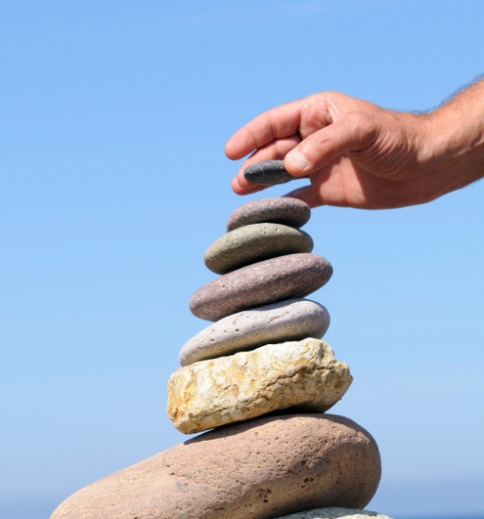 Version du 4 novembre 2015
(1a) Introduction générale
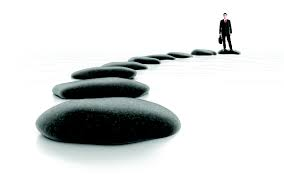 Des workflows…
Simples… mais plus complexes que ce qui se faisait sous Aleph
car finis et aboutis
Factures !
étape SAP à intégrer
Interfaçage en cours

Pour bien les maîtriser :
Régularité
Les acquéreurs sporadiques (« en soutien ») pourraient avoir plus de difficultés
Systématique 
Cohérence dans le travail -> risque d’erreur et de perte de temps

Pour TOUTES les ressources documentaires acquises par/pour le RB : livres, ebooks, périodiques, ejournals, BDD, cartes, archives en ligne, débours…

Les dons et visas des ouvrages n’ont pas besoin de passer par les Acquisitions (les périodiques bien, cf. traitement au niveau RM Print Serials)
Alma @ ULg - Acquisitions - (1a) et (1b) Introductions
3
Workflow Achat dans Alma
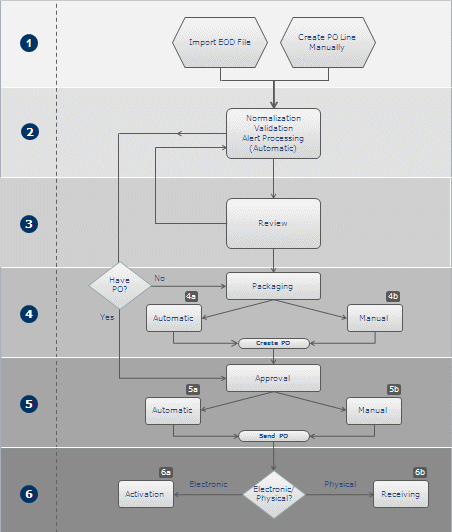 Alma @ ULg - Acquisitions - (1a) et (1b) Introductions
4
Workflow Facturation dans Alma
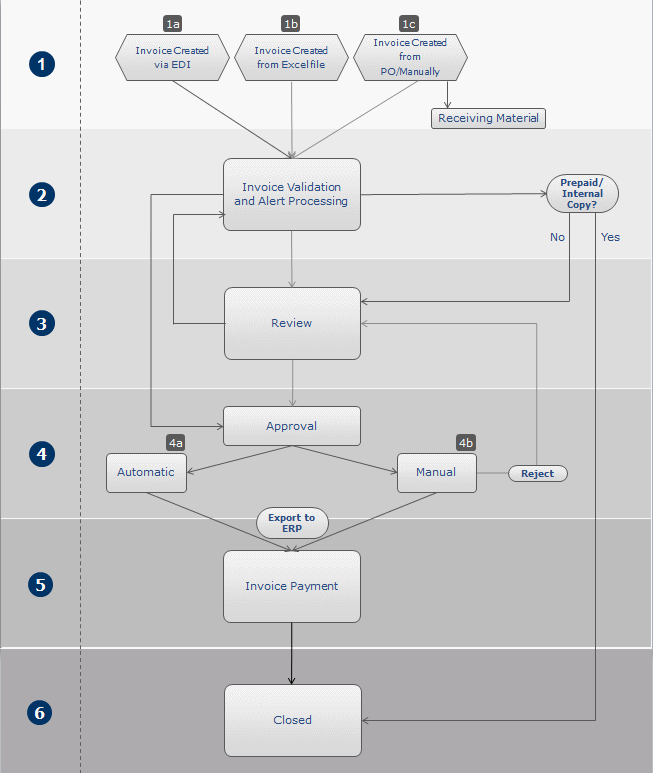 Alma @ ULg - Acquisitions - (1a) et (1b) Introductions
5
Plus simple avec : les EDI
Protocole EDI (Échange de Données Informatisé)
L’EDI remplace les lettres, les fax et les courriels. 
Même si une commande est envoyée par e-mail, il y a toujours une opération manuelle par la suite côté fournisseur  
traitement de la commande ralenti 
risques d’erreurs possibles
Au contraire, avec l’EDI, les commandes/factures peuvent être transmises directement vers l’application appropriée du destinataire (par exemple, le système de gestion des commandes) et le traitement commence ainsi immédiatement.
Alma @ ULg - Acquisitions - (1a) et (1b) Introductions
plus rapide
moins d’opérations manuelles
moins de risques d’erreurs
6
Alma & EDI : 
OK pour Baker & Taylor, Coutts (ingramcontent), Dawson, Harrassowitz, YBP et Ebsco.
En phase de test chez Dawson.
Plus simple avec : les EDI
Processus manuel
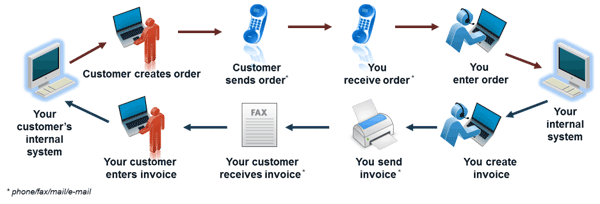 Alma @ ULg - Acquisitions - (1a) et (1b) Introductions
Processus EDI
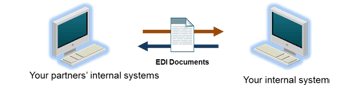 7
Plus simple avec : l’EOD
EOD = Embedded Order Data
Les fichiers EOD contiennent 
des données bibliographiques
l’inventaire (physique ou électronique)
des données de commande (lignes de commande préconstruites)
Ils sont 
fournis par le fournisseur
chargés dans Alma par des routines (profil d’import)

 Vidéo : Importing Bibliographic Records with Embedded Order Data
Alma @ ULg - Acquisitions - (1a) et (1b) Introductions
Intéressant si regroupement de commandes chez des fournisseurs importants
8
Plus simple aussi si…
On parvient à un interfaçage poussé avec SAP






Il y a une réelle concentration du travail dans quelques Acq Departments
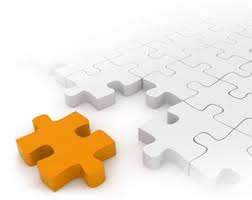 Alma @ ULg - Acquisitions - (1a) et (1b) Introductions
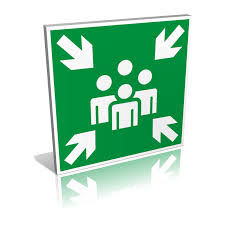 9
Cadre
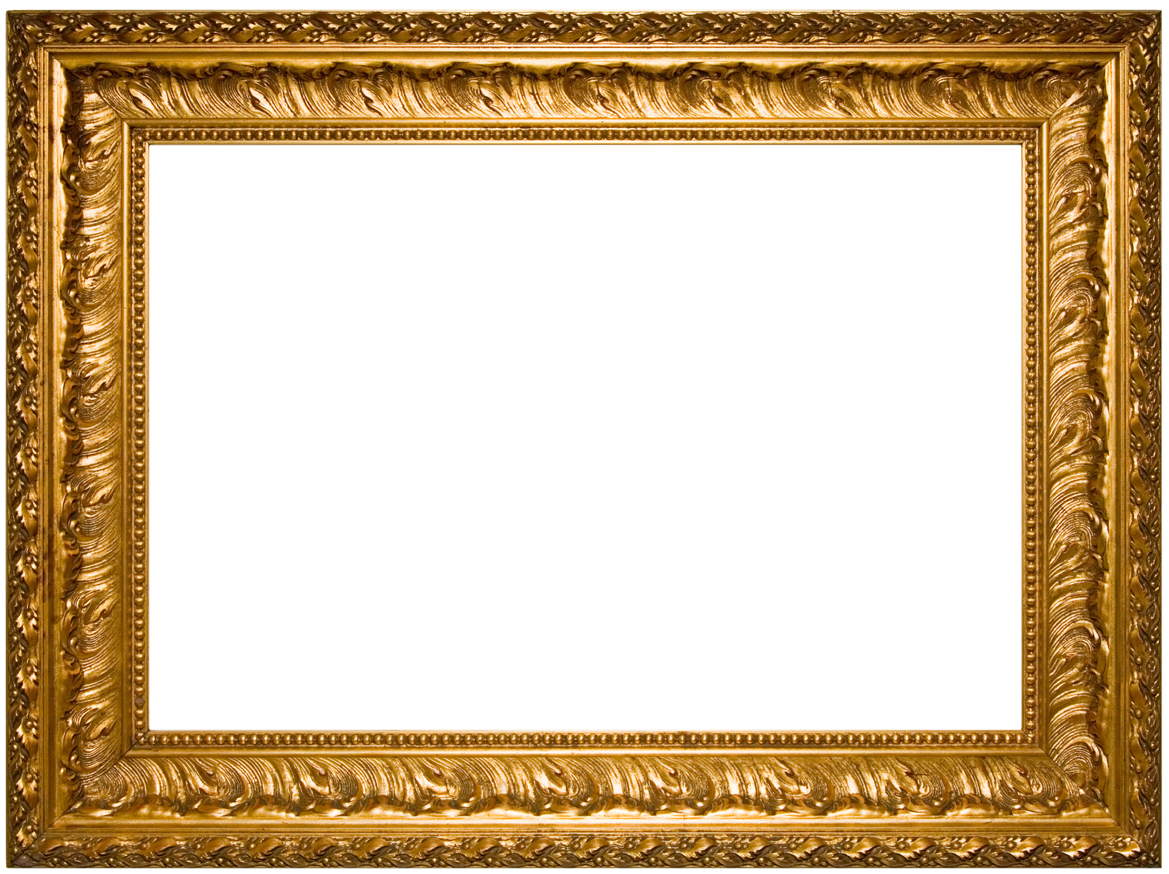 La TF Acq fournit un cadre de travail
Ce cadre n’est pas figé :
Évolution d’Alma
Expérience des acquéreurs et SE sur Alma 
 retour vers la TF Acq
Évolution des interfaçages
…

Mais le cadre doit être respecté !
Évolution en concertation avec les acteurs
Alma @ ULg - Acquisitions - (1a) et (1b) Introductions
10
Contenu de la formation
Présentations PowerPoint
Introduction
1a) 	Introduction générale
1b) 	Introduction à SAP @ ULg
Infrastructure
2a) 	Vendors
2b) 	Funds & Ledgers
Purchase
Receiving
Invoicing

Exercices dans Alma Sandbox
Avec un login personnel
Alma @ ULg - Acquisitions - (1a) et (1b) Introductions
11
Public cible
Acquéreurs
Secrétaire exécutives
Alma @ ULg - Acquisitions - (1a) et (1b) Introductions
12
Nombre estimé à l’origine : +/- 15 personnes pour l’ensemble du Réseau
Vocabulaire
EDI = Electronic Data Interchange = Échange de Données Électroniques
EOD = Embedded Order Data = Données de commande intégrées
ERP = Enterprise Resource Planning  = Progiciel de gestion intégré (à l’ULg = SAP)
Funds = Fonds, budget = OTP 
Ledger = Registre, grand livre de comptes
PO line = Purchase Order line = Ligne de commande
PO = Purchase Order = Commande (1 PO = 1 bon de commande)
Packaging = Rassemblement (de plusieurs PO Lines pour former une PO)
Standing Order = Ordre permanent
VAT = TVA
Alma @ ULg - Acquisitions - (1a) et (1b) Introductions
13
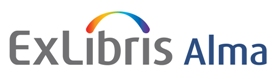 (1b) Introduction à  SAP @ ULg
(Systems, Applications and Products for data processing)

 = Système de gestion centralisé budgétaire et comptable
SAP - Principes de base
Obligation depuis 2002 de passer toutes les opérations comptables via SAP.
Systématisation et uniformisation des bons de commande : tout achat doit faire l’objet d’une création de bon de commande dans le système de gestion. Le bon de commande envoyé au fournisseur doit porter le N° officiel de la commande SAP.
Notion de réception de biens ou services 
Centralisation de l’encodage auprès des secrétaires exécutifs de toutes les fonctions liées aux achats au sein du département (bon de commande, réception, validation des factures…) 
En principe, seules les notes de débours et les notes de frais peuvent être directement saisies en comptabilité générale, sans passer par un bon de commande 
Contrôle automatique des disponibilités budgétaires pour tous les projets 
Factures centralisées et scannées 
Pas d’approbation formelle sur les factures dans la plupart des cas.
Alma @ ULg - Acquisitions - (1a) et (1b) Introductions
15
SAP - Principes de base
Commandes
Alma @ ULg - Acquisitions - (1a) et (1b) Introductions
16
[Speaker Notes: Achats : 
Le secrétaire exécutif introduit les commandes : 

- < à 8.500 € HTVA : il transmet le bon de commande au fournisseur. Toutefois, il sera toujours nécessaire d'avoir au moins une offre écrite pour toute commande comprise entre 1.250 € et 8.500 €. Cette offre devra pouvoir être produite à première demande. 
- > à 8.500 € HTVA : le dossier est géré par le Service des Engagements. Il transmet les trois offres au Service des Engagements.]
SAP – Principes de bases
Alma @ ULg - Acquisitions - (1a) et (1b) Introductions
17
[Speaker Notes: Règles générales en matière de commande applicables à l’Ulg.]
SAP – Principes de bases
Réception
Facturation
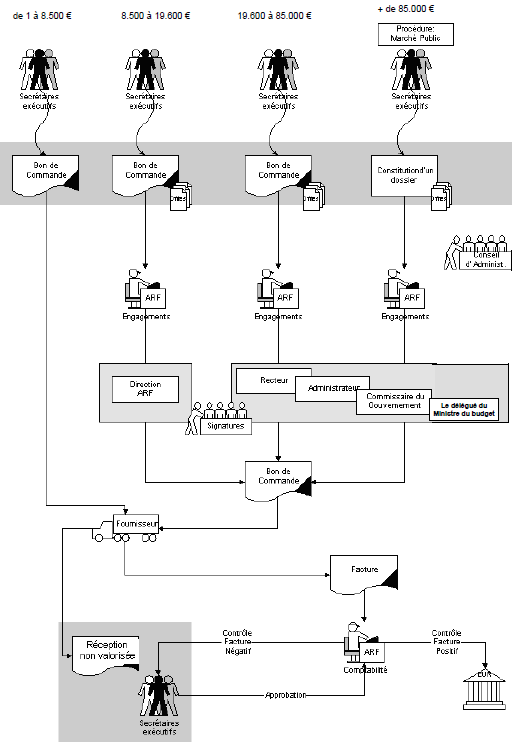 Alma @ ULg - Acquisitions - (1a) et (1b) Introductions
Le secrétaire exécutif :
assure le suivi des bons de commande,
centralise les bordereaux de réception,
assure la réception des marchandises dans SAP,
réconcilie (justifie) les éventuelles différences entre les bons de commande, les bordereaux de réception et les factures,
Et valide celles-ci si elles sont bloquées par le système.
18
SAP - Interface
Alma @ ULg - Acquisitions - (1a) et (1b) Introductions
Zone de commande, réception, justification et validation
Zone de consultation des comptes
et reporting
19
SAP Concordance ALMA
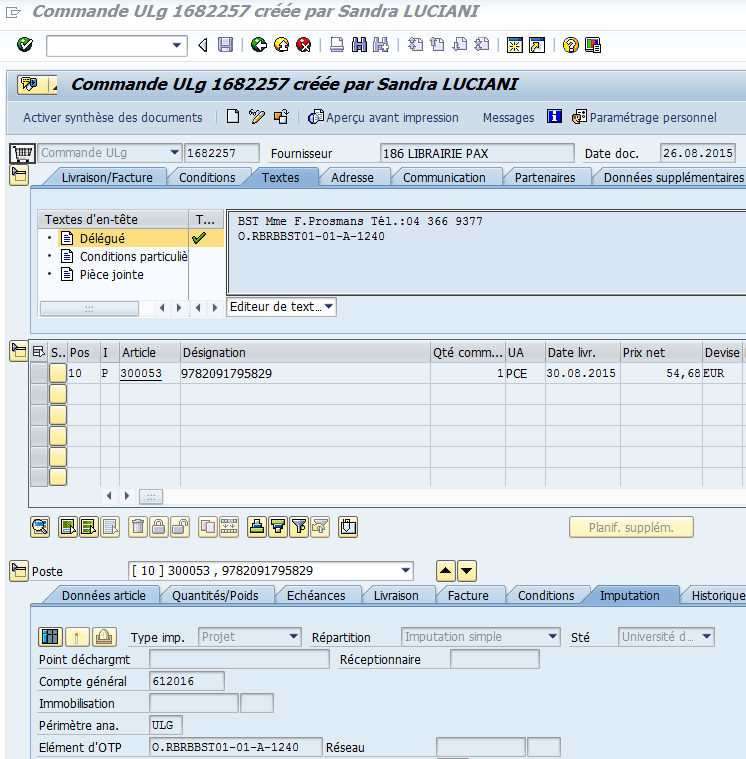 Alma @ ULg - Acquisitions - (1a) et (1b) Introductions
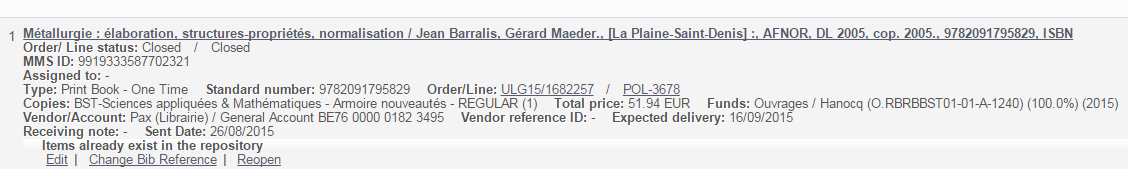 20
SAP Concordance ALMA
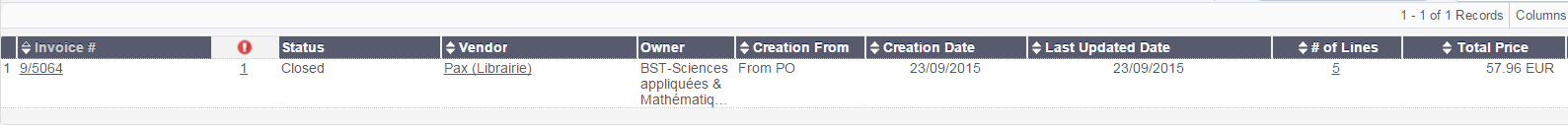 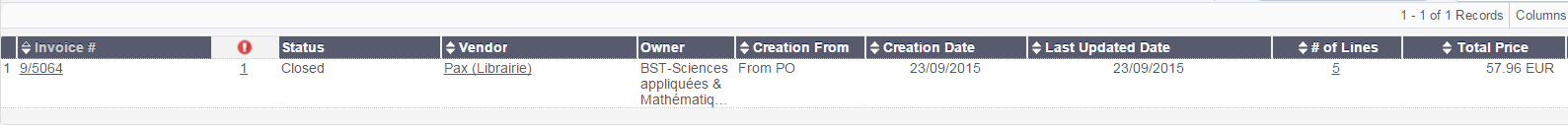 Alma @ ULg - Acquisitions - (1a) et (1b) Introductions
21
[Speaker Notes: Principe de base : 
Systématisation et uniformisation des bons de commande : tout achat doit faire l’objet d’une création de bon de commande dans le système SAP. 
->Toute facture relative à une commande qui ne mentionnerait pas de n° de bon de commande ULg-SAP sera renvoyée au fournisseur.]
SAP Concordance ALMA
BUDGET « O » BST
Alma @ ULg - Acquisitions - (1a) et (1b) Introductions
22
Acquisitions documentaires
[Speaker Notes: Signification des OTP commençant par : 

R Conventions de recherche et OTP centralisation TVA
O Budget ordinaire 
P Prestations rétribuées 
S Budget social 
D Dons et legs 
I Investissements]
SAP Concordance ALMA
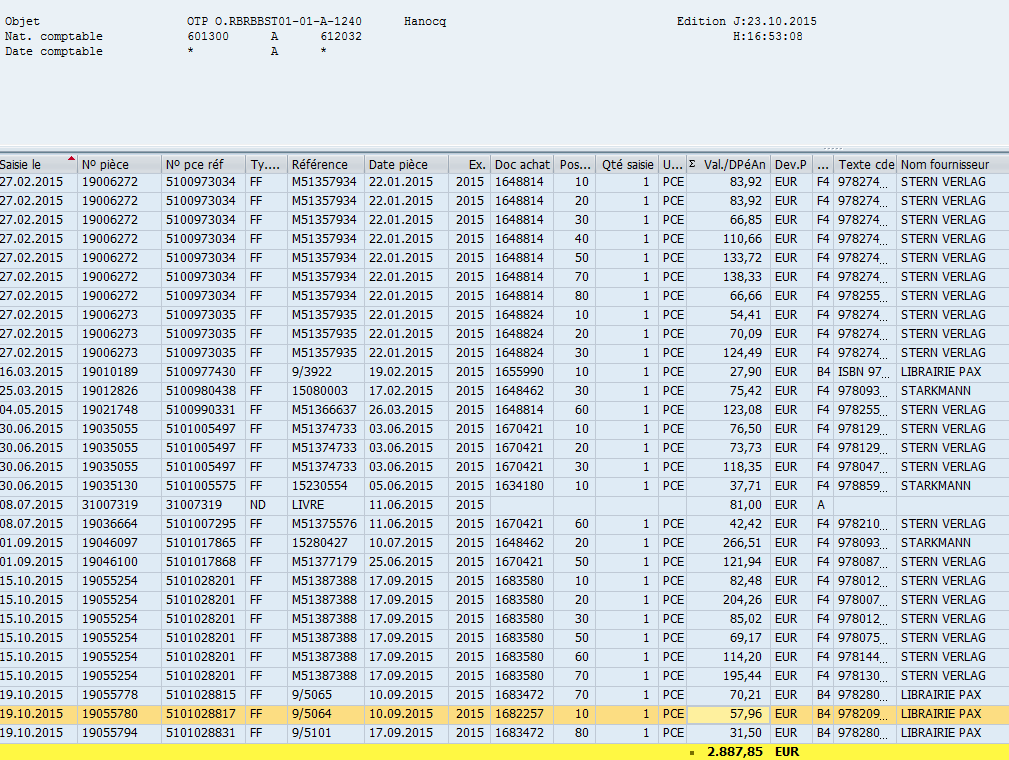 Dépenses réalisées
Validation de la facture
Alma @ ULg - Acquisitions - (1a) et (1b) Introductions
23